All Powder Board and Ski
Oracle 11g Workbook
Chapter 9: Data Warehouses and Data Mining
Jerry Post
Copyright © 2010
1
Dimension
Dimension
Customer
Sale
Fact Measure
SaleItem
Item
Dimension
Dimension
Oracle Relational Approach
Meta-Data
Relational Tables
Materialized Views
Star Design
Sale + 
Customer
2
Oracle References
3
Permissions for Data Mining
CREATE MATERIALIZED VIEW
CREATE CUBE
CREATE CUBE DIMENSION
OLAP_USER

CREATE MINING MODEL 
CREATE JOB 
CREATE TYPE 
CREATE SYNONYM 
Optional: EXECUTE ON ctxsys.ctx_ddl for text mining
4
Desired Sales Cube Dimensions
Sales Dimensions

State (ship)
Month
Category
Style
SkillLevel
Size
Color
Manufacturer
BindingStyle
WeightMax?
ItemMaterial?
WaistWidth?
Jump to Second Lesson
5
Early Data: Spreadsheets
6
Action
Action
Delete all sales with SaleID>2000.
Disable the trigger that creates SaleID keys:
ALTER TRIGGER GenKeyForSale Disable;
Modify and run the code to create the external tables for the old Sale and Rental data.
Insert CustomerID 0 and EmployeeID 0.
7
External Tables: Attach to CSV
create or replace directory csv_dir as ‘D:\students\BuildAllPowder\AllPowderSampleDataCSV';
create table OldSale_Ext
( SaleID	INTEGER,
  SaleDate	DATE,
  ShipState	VARCHAR2(50),
  ShipZIP	VARCHAR2(50),
  PaymentMethod	VARCHAR2(50),
  SKU	VARCHAR2(50),
  QuantitySold	INTEGER,
  SalePrice	NUMBER(10,2)
  ModelID	VARCHAR2(250),
  ItemSize	NUMBER,
  ManufacturerID	INTEGER,
Category	VARCHAR2(50),
  Color	VARCHAR2(50),
  ModelYear	INTEGER,
  Graphics	VARCHAR2(50),
  ItemMaterial	VARCHAR2(50),
  ListPrice	NUMBER(10,2),
  Style	VARCHAR2(50),
  SkillLevel	INTEGER,
  WeightMax	NUMBER,
  WaistWidth	NUMBER,
  BindingStyle	VARCHAR2(50)
 )

Continued on next slide
8
Warning: currency columns cannot have $ symbols or commas
External File Definition
organization external (
	type oracle_loader
	default directory csv_dir
   access parameters (
      records delimited by newline
      fields terminated by ','
      optionally enclosed by '"' lrtrim
      missing field values are null
	(
		SaleID, 
		SaleDate char date_format date mask "mm/dd/yyyy",
		ShipState, ShipZIP, PaymentMethod, SKU, QuantitySold, SalePrice,
		odelID, ItemSize, ManufacturerID, Category, Color, ModelYear,
		Graphics, ItemMaterial, ListPrice, Style, SkillLevel, WeightMax,
		WaistWidth, BindingStyle
	)
   )
   location ('Lab 08-01 Early Sales.csv') 
)
	reject limit unlimited;
9
Create Customer and Employee
CustomerID and EmployeeID are missing from the old data.
Instead of relying on blank cell values, create a new customer called “Walk-in” and a new employee called “Employee”
Write down the ID numbers generated for these anonymous entries.
If you use SQL, you can assign a value of zero to these entries.
INSERT INTO Customer (CustomerID, LastName)
Values (0,'Walk-in')
INSERT INTO Employee (EmployeeID, LastName)
Values (0,'Staff')
10
Extract Model Data
SELECT DISTINCT OldSale_ext.ModelID, OldSale_ext.ManufacturerID, OldSale_ext.Category, OldSale_ext.Color, OldSale_ext.ModelYear, OldSale_ext.Graphics, OldSale_ext.ItemMaterial,  OldSale_ext.ListPrice, OldSale_ext.Style, OldSale_ext.SkillLevel, OldSale_ext.WeightMax, OldSale_ext.WaistWidth, OldSale_ext.BindingStyle
FROM OldSale_ext;
11
UNION Query for Models
SELECT DISTINCT ModelID, ManufacturerID, Category, …
FROM OldSales_ext
UNION
SELECT DISTINCT ModelID, ManufacturerID, Category, …
FROM OldRentals_ext
12
Action
Action
Create a new query that retrieves DISTINCT values from the saved UNION query.
Verify that it works.
Add an INSERT INTO statement above the SELECT statement to copy the data to the ItemModel table.
Run the query.
Use a similar process to add SKU, ModelID, and Size to the Inventory table.
Follow a similar process to copy the Sale, Rental, SalesItem, and RentalItems tables.
13
Insert Model Data into ItemModel
INSERT INTO ItemModel (ModelID, ManufacturerID, Category, Color, ModelYear, 
Graphics, ItemMaterial, ListPrice, Style, SkillLevel, WeightMax, WaistWidth, BindingStyle)
SELECT DISTINCT qryOldModels.ModelID, qryOldModels.ManufacturerID, qryOldModels.Category, 
qryOldModels.Color, qryOldModels.ModelYear, qryOldModels.Graphics, qryOldModels.ItemMaterial, 
qryOldModels.ListPrice, qryOldModels.Style, qryOldModels.SkillLevel, qryOldModels.WeightMax, 
qryOldModels.WaistWidth, qryOldModels.BindingStyle 
FROM qryOldModels;
14
Insert SKU Data into Inventory
CREATE VIEW qryOldInventory AS
SELECT DISTINCT ModelID, SKU, ItemSize
FROM OldSale_ext
UNION
SELECT DISTINCT ModelID, SKU, ItemSize
FROM OldRental_ext;
INSERT INTO Inventory (ModelID, SKU, ItemSize, QuantityOnHand)
SELECT DISTINCT qryOldInventory.ModelID, qryOldInventory.SKU, qryOldInventory.ItemSize, 0 As QuantityOnHand 
FROM qryOldInventory;
Note the use of the column alias to force a zero value for QuantityOnHand for each row
15
Copy Sales Data
INSERT INTO Sale (SaleID, SaleDate, ShipState, ShipZIP, PaymentMethod)
SELECT DISTINCT OldSales_ext.SaleID, OldSales_ext.SaleDate, OldSales_ext.ShipState, OldSales_ext.ShipZIP, OldSales_ext.PaymentMethod
FROM OldSales_ext;
Note that if you have added data to your Sales table, your existing SaleID values might conflict with these
You can solve the problem by adding a number to these values so they are all larger than your highest ID
INSERT INTO Sale (SaleID, SaleDate, ShipState, ShipZIP, PaymentMethod)
SELECT DISTINCT OldSales_ext.SaleID+5000, OldSales_ext.SaleDate, OldSales_ext.ShipState, OldSales_ext.ShipZIP, OldSales_ext.PaymentMethod
FROM OldSales_ext;
16
Copy SaleItem Rows
INSERT INTO SaleItem (SaleID, SKU, QuantitySold, SalePrice)
SELECT DISTINCT OldSale_ext.SaleID+5000, OldSale_ext.SKU, OldSale_ext.QuantitySold, OldSale_ext.SalePrice 
FROM OldSale_ext;
If you transformed the SaleID in the prior step for the Sale data, you must do the exact same calculation for SaleID in the SaleItem table
17
Copy Rental Data
INSERT INTO Rental (RentID, RentDate, ExpectedReturn, PaymentMethod)
SELECT DISTINCT OldRental_ext.RentID+5000, OldRental_ext.RentDate, OldRental_ext.ExpectedReturn, OldRental_ext.PaymentMethod 
FROM OldRental_ext;
INSERT INTO RentItem (RentID, SKU, RentFee, ReturnDate)
SELECT DISTINCT OldRental_ext.RentID+5000, OldRental_ext.SKU, OldRental_ext.RentFee, OldRental_ext.ReturnDate 
FROM OldRental_ext;
18
Action: Analytic Workspace
Action
If you skipped the first activity, run the DeleteTables and BuildAllPowder files for this chapter.
Run the Analytic Workspace Manager and connect to the database with your login.
Right-click Analytic Workspaces, to create a new Analytic Workspace. 
Name it AllPowder and accept the default tablespace.
Expand the new workspace and check out the various options.
19
Analytic Workspace Manager
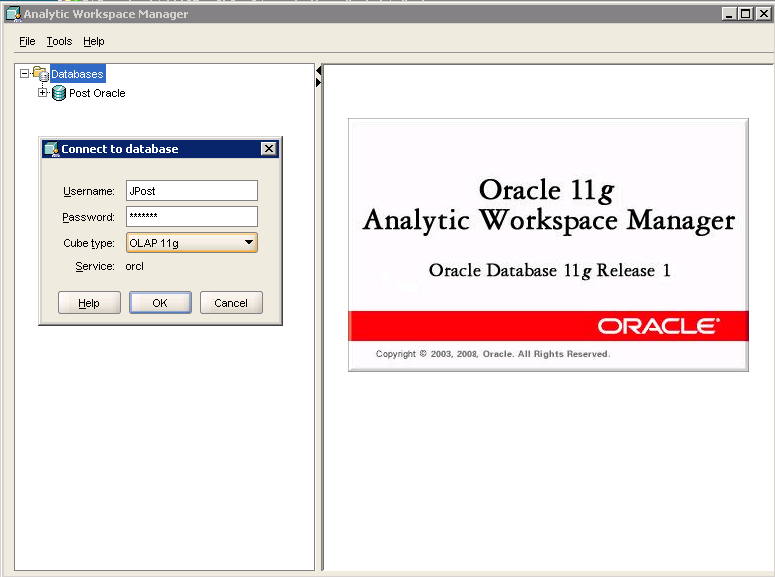 20
Starting Empty
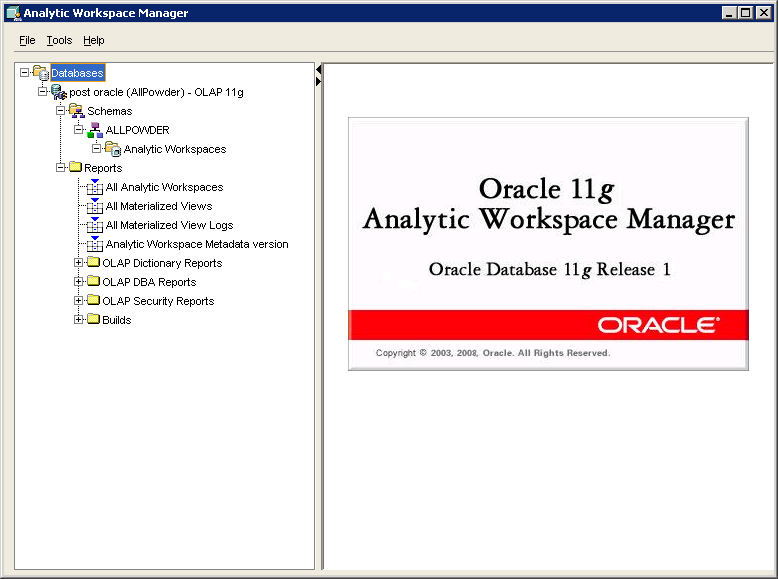 21
Action: Time Dimension
Action
Right-click the Dimension entry and choose the option to create a new dimension.
Name it: Dim_Sale_Date
Select the option to make it a Time dimension (not user).
Click the Levels tab and add: Sale_Year, Sale_Quarter, Sale_Month
Click the Implementation Details tab and select to use Keys from Data Source, not the surrogate keys.
Expand the new dimension and right-click Hierarchies to add a new hierarchy. 
Name: Sale_Calendar
Choose the levels in order: Year, Quarter, Month
22
New Dimension: Sale Date
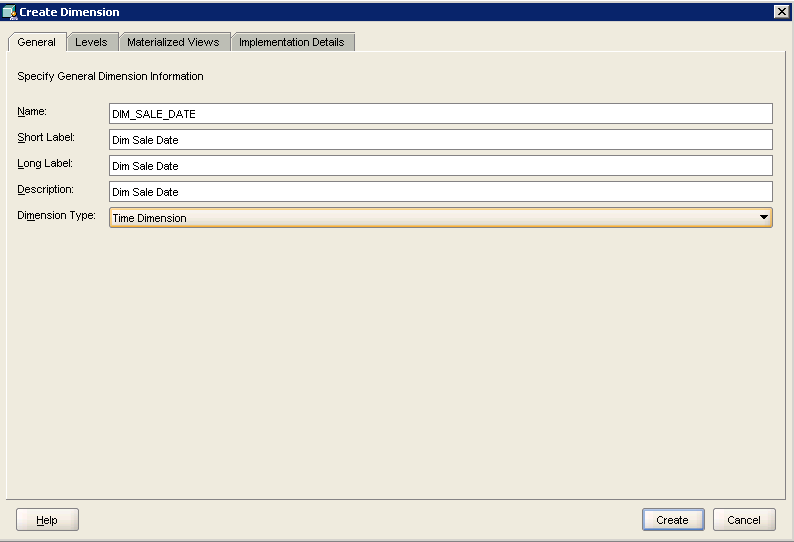 23
Levels by Time
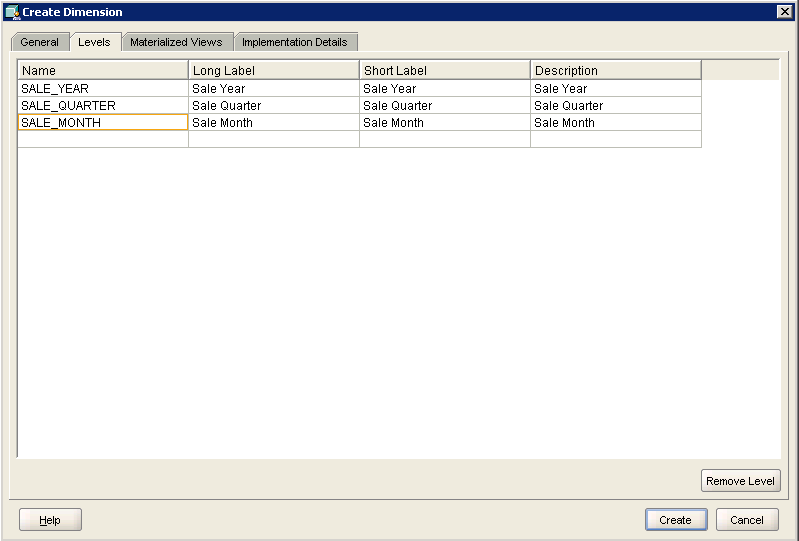 Use complex names for everything! Very high risk that simple names will collide with reserved words and cube will fail for strange reasons later (bug).
24
Hierarchy: Calendar
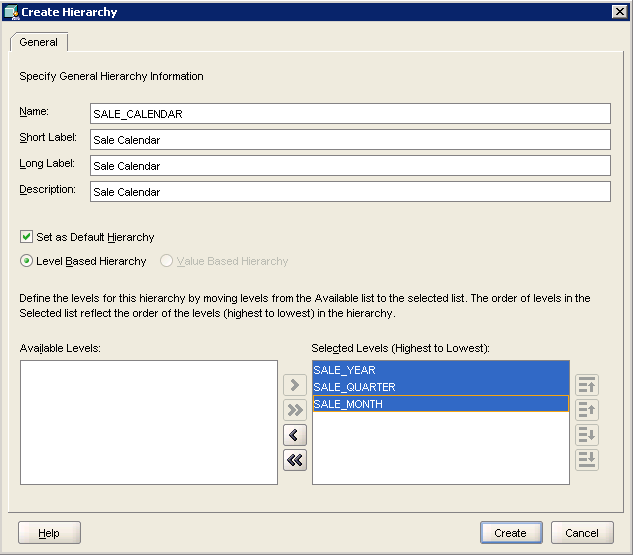 25
Action: Data for Time Dimension
Action
Click the Attributes entry for the dimension to see the data needed for each level.
Create three queries (year, quarter, month) to build the data needed for the dimension.
Select the Mappings entry in the new time dimension.
Set the Snowflake schema instead of star.
Drag the entries from the time views and drop them onto the matching rows in the dimension.
Click the Apply button.
Right-click the dimension in the navigator and choose Maintain… to load the data.
Right-click the dimension and choose View Data. 
Verify that the hierarchy and data are correct.
26
Data Needed for Calendar
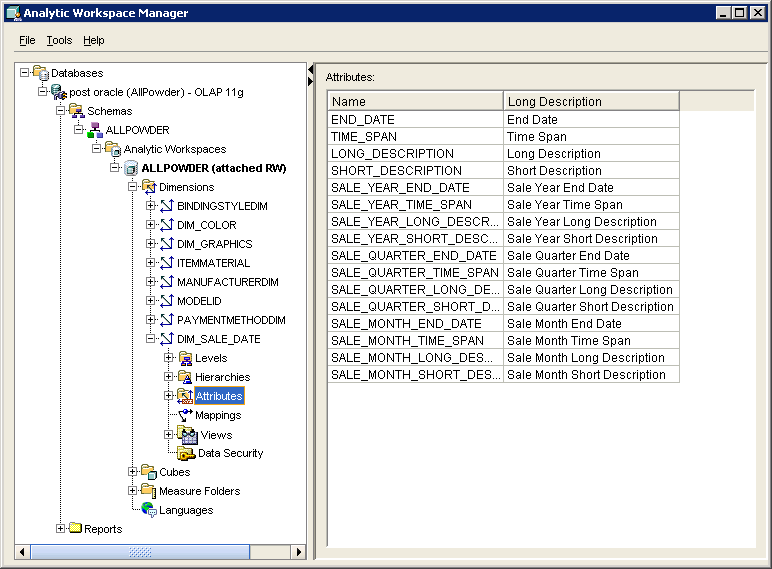 27
View For Year Time Data
CREATE or REPLACE VIEW SaleYears AS
SELECT DISTINCT To_Char(SaleDate,'YYYY') As YearID,
To_Char(SaleDate,'YYYY') As YearValue,
To_Date(Extract(Year from SaleDate) || '1231', 'YYYYMMDD') As YearEnd,
To_Date(Extract(Year from SaleDate) || '1231', 'YYYYMMDD')-To_Date(Extract(Year from SaleDate)-1 || '1231', 'YYYYMMDD') As YearSpan,
TO_CHAR(SaleDate, 'YYYY') As YearDesc, TO_CHAR(SaleDate, 'YYYY') As YearLongDesc
FROM SALE
ORDER BY YearValue;
28
Tricky date functions. Use cut-and-paste to copy.
View For Quarter Time Data
CREATE or REPLACE VIEW SaleQuarters AS
SELECT DISTINCT To_Char(SaleDate,'YYYY') As YearID,
To_Char(SaleDate,'YYYYQ') As QuarterID,
To_Char(SaleDate, 'Q') As QuarterValue,
Add_Months(TO_DATE((Extract(Year from SaleDate)*100 + TO_CHAR(SaleDate, 'Q')*3 )*100 +1, 'YYYYMMDD'),1)-1 As QuarterEnd,
Add_Months(TO_DATE((Extract(Year from SaleDate)*100 + TO_CHAR(SaleDate, 'Q')*3 )*100 +1, 'YYYYMMDD'),1)
-Add_Months(TO_DATE((Extract(Year from SaleDate)*100 + TO_CHAR(SaleDate, 'Q')*3 )*100 +1, 'YYYYMMDD'),-2) As QuarterSpan,
TO_CHAR(SaleDate,'YYYY-Q') As QuarterDesc,
TO_CHAR(SaleDate,'YYYY-Q') As QuarterLongDesc
FROM SALE
ORDER BY QuarterDesc;
29
Tricky date functions. Use cut-and-paste to copy.
View For Month Time Data
CREATE OR REPLACE VIEW SaleMonths AS
SELECT DISTINCT To_Char(SaleDate,'YYYYQ') As QuarterID,
To_Char(SaleDate,'YYYYMM') As MonthID,
To_Char(SaleDate, 'MM') As MonthValue,
Add_Months(To_Date(Extract(Year from SaleDate)*10000+Extract(Month from SaleDate)*100+1,'YYYYMMDD'),1)-1 As MonthEnd,
Add_Months(To_Date(Extract(Year from SaleDate)*10000+Extract(Month from SaleDate)*100+1,'YYYYMMDD'),1) 
-To_Date(Extract(Year from SaleDate)*10000+Extract(Month from SaleDate)*100+1,'YYYYMMDD') As MonthSpan,
TO_CHAR(SaleDate, 'YYYY-MM') As MonthDesc,
TO_CHAR(SaleDate, 'YYYY-Mon') As MonthLongDesc
from sale
ORDER BY MonthID;
30
Tricky date functions. Use cut-and-paste to copy.
Mapping Time Dimension
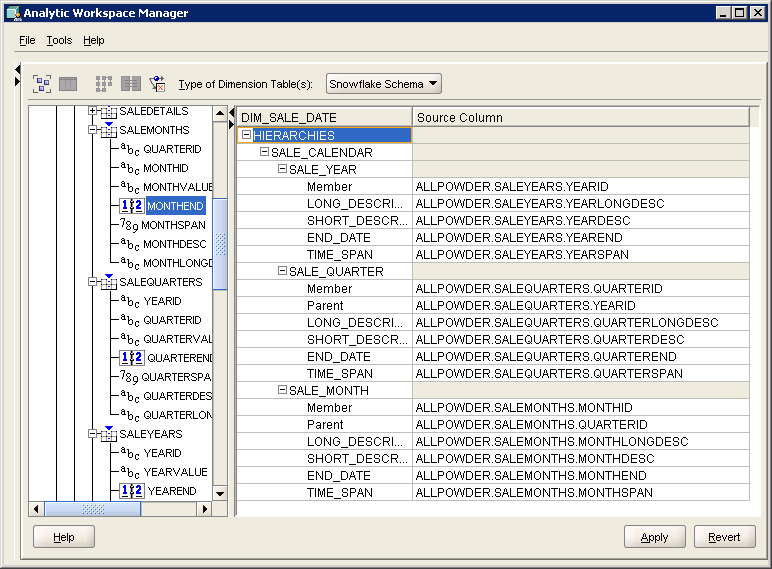 31
Verify Data in Dimension
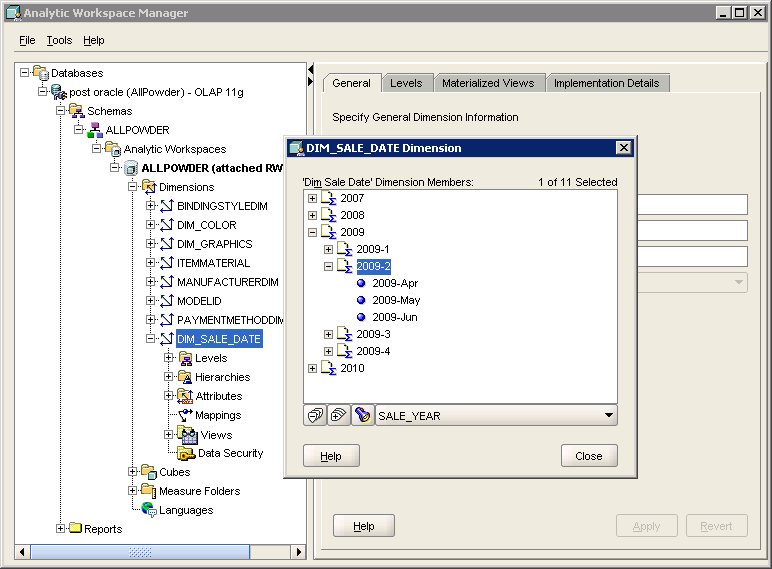 32
Action: Create other Dimensions
Action
Create views for location (ShipState and ShipCity).
Create dimensions with hierarchies for location and product category style.
Create views to retrieve distinct data for Color, Graphics, and ItemMaterial.
Define dimensions for other attributes: Color, ItemMaterial, BindingStyle, ManufacturerID (with Name), Graphics, PaymentMethod, and ModelID.
Load data (Maintain) into each dimension and test them.
33
Location Dimension Queries
CREATE VIEW ShipStates AS
SELECT DISTINCT ShipState
FROM Sale
ORDER BY ShipState;

CREATE VIEW ShipStateCities AS
SELECT DISTINCT ShipState, ShipCity
FROM Sale
ORDER BY ShipState, ShipCity;
34
More Dimension Queries
CREATE OR REPLACE VIEW ItemColorList AS
SELECT DISTINCT COLOR As ItemColor
FROM ITEMMODEL
ORDER BY ItemColor;

CREATE OR REPLACE VIEW GraphicsList AS
SELECT DISTINCT GraphicsName
FROM ITEMMODEL
ORDER BY GraphicsName;

CREATE OR REPLACE VIEW ItemMaterialList AS
SELECT DISTINCT ItemMaterial
FROM ITEMMODEL
ORDER BY ItemMaterial;
35
Action: Create Cube
Action
Create a view to retrieve data from multiple tables: Sale, SaleItem, Inventory, ItemModel.
Create a new Cube and assign all of the dimensions.
Create a measure (Sales_Value).
Map the columns from the data view to the Cube values.
Create join conditions to match the cube data to the view columns.
Load the cube data through the Maintain option.
View the data in the View that was generated.
Test the cube browser.
36
Data View to Multiply
CREATE OR REPLACE VIEW SaleDetails AS
SELECT SaleDate, CustomerID, EmployeeID, ShipCity, ShipState, PaymentMethod, To_Char(SaleDate, 'YYYY') As SaleYear,
To_Char(SaleDate, 'YYYYQ') As SaleQuarterID, To_Char(SaleDate, 'YYYYMM') As SaleMonthID, QuantitySold, 
SalePrice*QuantitySold As SaleValue,
Inventory.SKU, Inventory.ModelID, ItemSize, QuantityOnHand,
ManufacturerID, Category As ProductCategory, Color As ColorName, Cost As ItemCost, ModelYear, Graphics As GraphicsName, ItemMaterial, ListPrice, Style As SkiStyle, SkillLevel, WeightMax, WeightMin, WaistWidth, EffectiveEdge, BindingStyle, RentalRate
FROM SALE
INNER JOIN SaleItem ON Sale.SaleID=SaleItem.SaleID
INNER JOIN Inventory ON SALEITEM.SKU=Inventory.SKU
INNER JOIN ItemModel ON Inventory.ModelID=ItemModel.ModelID;
37
Cube Dimensions
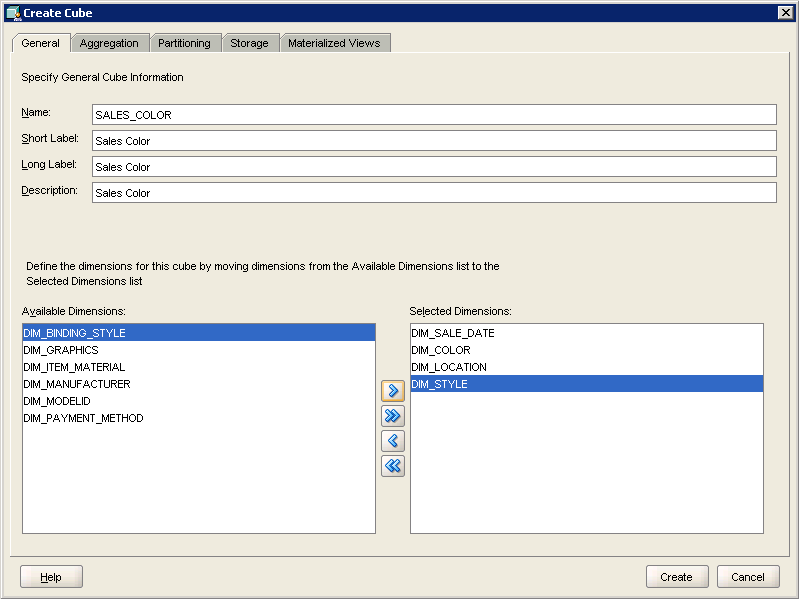 Use a limited number of dimensions. Because of a bug, the cube browser does not support the ALL option.
So adding dimensions becomes restrictive.
38
Cube Mapping
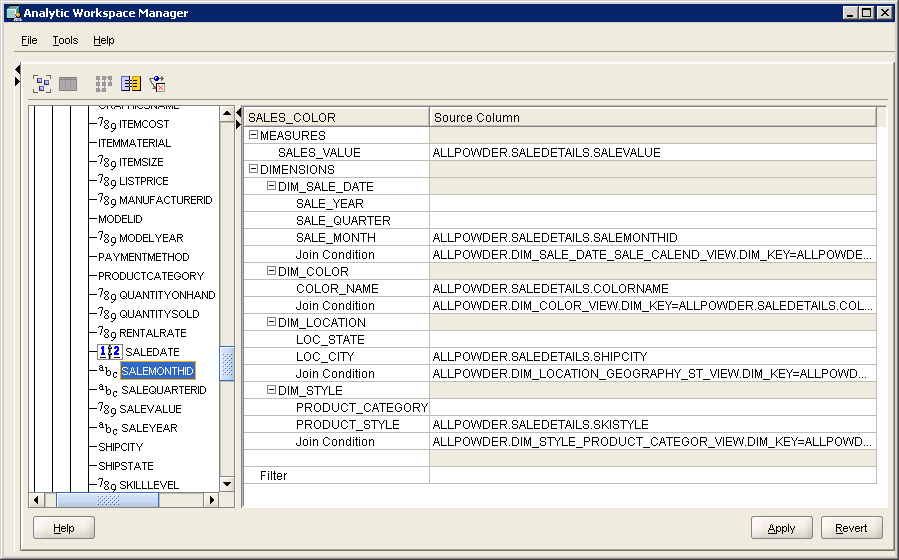 ALLPOWDER.SALEDETAILS.SALEMONTHID
=ALLPOWDER.DIM_SALE_DATE_SALE_CALEND_VIEW.DIM_KEY
39
The Small Cube
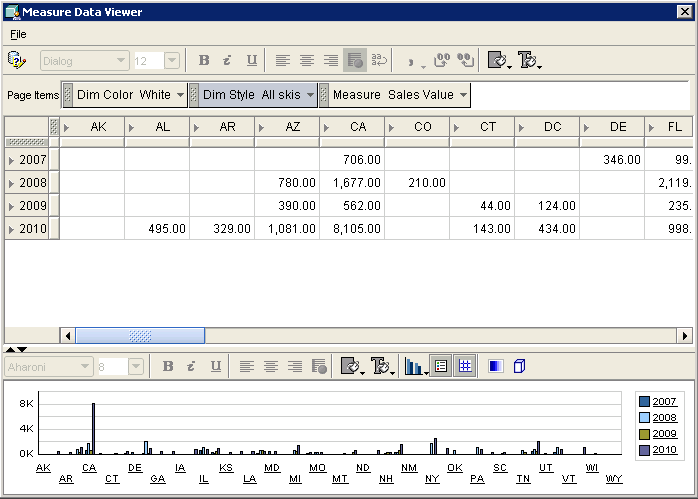 Notice that you cannot select ALL for the page dimensions so every dimension is highly restrictive.
40
Action: SQL Analytic Functions
Action
Create a view to compute the total sales per month using TO_CHAR(SaleDate, ‘YYYY-MM’) to get the month.
Create a query to display the Month, SalesValue, and the Sales Value from the prior month using the LAG function.
Create a query to compute the 3-month moving average of the sales.
Copy the data to Excel and draw a chart showing sales and the 3-month moving average.
41
Lagged Data Query
SELECT SaleMonth, SalesValue, LAG(SalesValue, 1, 0)
  OVER (PARTITION BY 1 ORDER BY SaleMonth) AS PriorSales
FROM MonthlySales
ORDER BY SaleMonth;
Normally, you would partition by another variable/column, such as department or category.
OVER (PARTITION BY ProductCategory ORDER BY ...)

Can also skip the partition statement
42
Time Series MA Query
SELECT SaleMonth, SalesValue, Avg(SalesValue)
  OVER (ORDER BY SaleMonth
    ROWS 2 PRECEDING) AS MA3
FROM MonthlySales
ORDER BY SaleMonth;
43
Time Series Chart (Excel)
44
Action: Data Miner Introduction
Action
Download, install, and start Oracle Data Miner.
Set the initial database connection.
Create a SaleGroups view to compute subtotals.
Create a SaleTreeData view to classify the sales totals into four categories.
Run the Classification/Decision Tree analysis.
Set the target as the new classification column.
Explore the results.
45
Oracle Data Miner
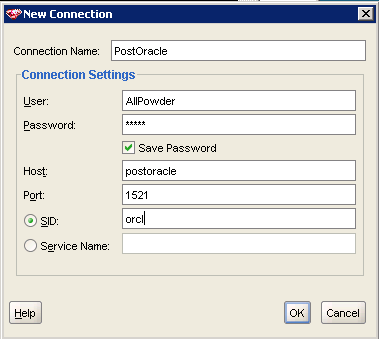 46
Data Query
CREATE VIEW SaleGroups AS
SELECT ShipState, ColorName,ProductCategory, SkiStyle, PaymentMethod, SaleYear, SUM(SaleValue) As SalesTotal
FROM SaleDetails 
GROUP BY ShipState, ColorName, ProductCategory, SkiStyle, PaymentMethod, SaleYear;
CREATE VIEW SaleTreeData AS
SELECT ShipState, ColorName, ProductCategory, SkiStyle, PaymentMethod, SaleYear, SalesTotal,
CASE 
  WHEN SalesTotal<100 THEN 'Very Low'
  WHEN SalesTotal BETWEEN 100 AND 300 THEN 'Low'
  WHEN SalesTotal BETWEEN 300.01 AND 500 THEN 'Average'
  WHEN SalesTotal>500 THEN 'High'
END As SalesCat
FROM SaleGroups;
47
Classification: Decision Tree
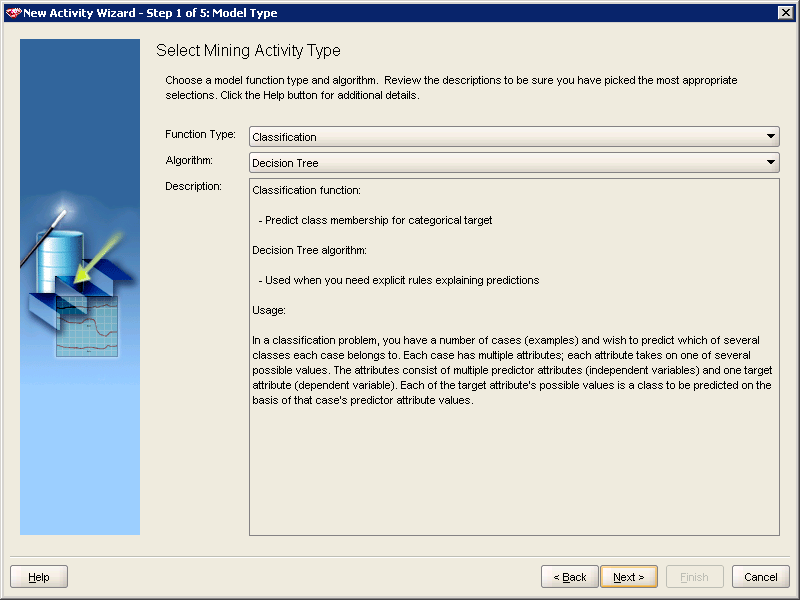 48
Data Table
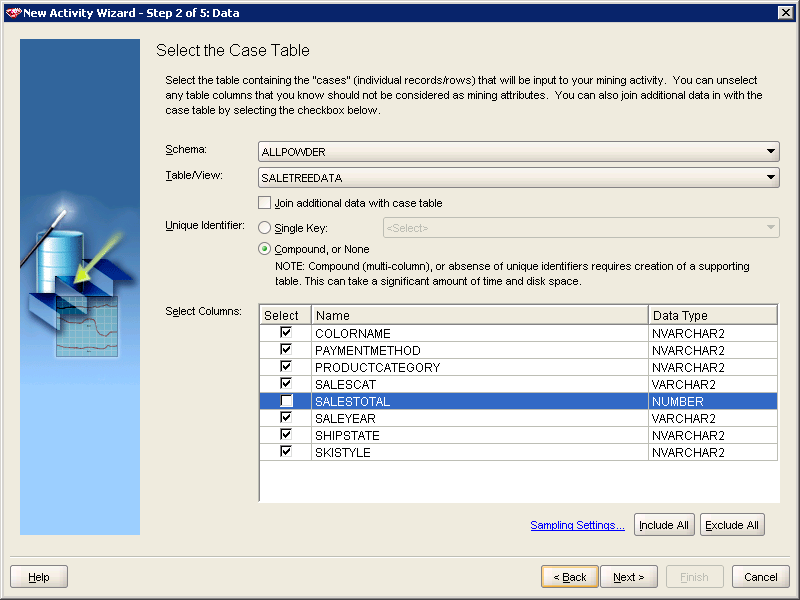 49
Data Target
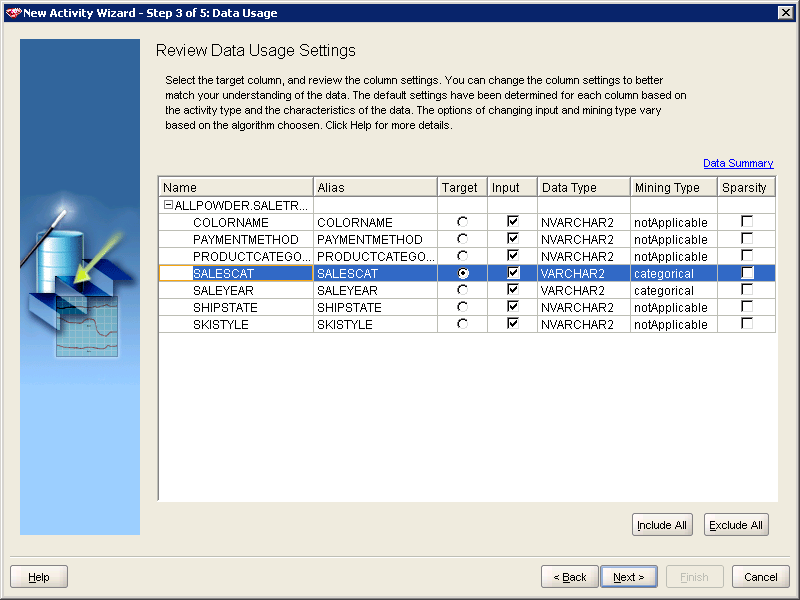 50
Decision Tree Results
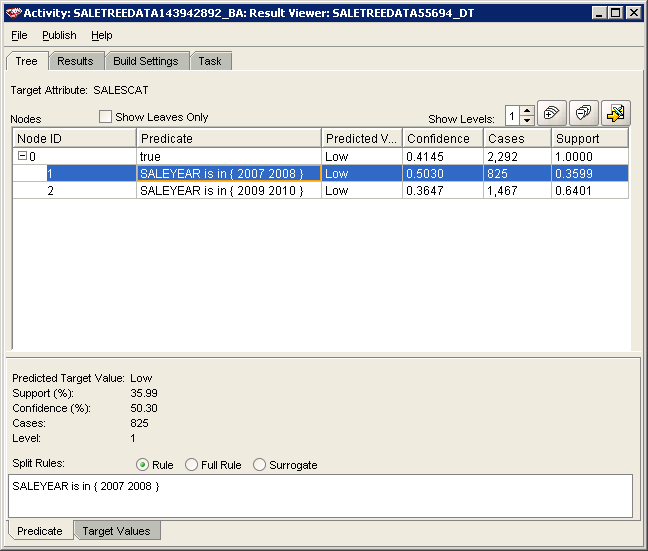 51
Classification Details
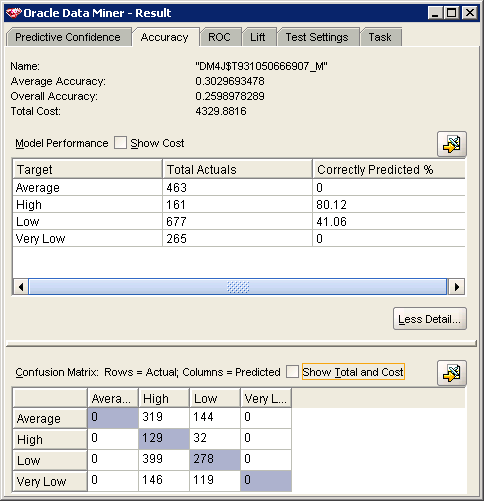 52
Action: Multiple Regression
Action
Create a new table to hold the demographic data.
Read the data from the CSV file into the new table.
Create a view that computes total sales by state for 2008.
Create a view that combines the state sales and demographic data.
In ODM, select Action/Build and choose the Regression: Multiple Regression (GLM) model.
Use SPI2008, GDP2008, POP2008, and Sales2008 in the model.
Set Sales2008 as the target.
Run the analysis and explore the results.
53
Query to Create Table
CREATE TABLE StateDemo
( 
  FIPS NUMBER(5,0),
  StateCode NVarchar2(10),
  AreaName NVarchar2(100),
  DPI2008 NUMBER(10,0),
  GDP2008 NUMBER(10,0),
  POP2008 NUMBER(10,0),
  CONSTRAINT pk_StateDemo PRIMARY KEY (FIPS)
)
54
Connect to CSV File
CREATE OR REPLACE directory csv_dir AS 'C:\Database\';
CREATE TABLE StateDemoCSV
( FIPS NUMBER(5,0),
StateCode NVarchar2(10),
AreaName NVarchar2(100),
DPI2008 NUMBER(10,0),
GDP2008 NUMBER(10,0),
POP2008 NUMBER(10,0)       )
organization external (
  default directory csv_dir
  access parameters (
  records delimited by newline  fields terminated by ',‘
  optionally enclosed by '"' lrtrim missing field values are null
	)
	location ('StateDemogBEA2008.csv')
) 	reject limit unlimited;
55
Transfer Data
INSERT INTO StateDemo(FIPS, StateCode, AreaName, DPI2008, GDP2008, POP2008)
SELECT FIPS, StateCode, AreaName, DPI2008, GDP2008, POP2008
FROM StateDemoCSV;

DROP TABLE StateDemoCSV;
56
View: Total Sales By State
CREATE VIEW SalesByState AS
SELECT ShipState, Sum(SaleValue) As StateTotal
FROM SaleDetails
WHERE SaleYear=2010 GROUP BY ShipState;
57
View: Combine Sales and Econ
CREATE VIEW StateEconSales AS
SELECT ShipState, DPI2008, GDP2008, POP2008, StateTotal
FROM SALESBYSTATE
INNER JOIN StateDemo ON SalesByState.ShipState=StateDemo.StateCode
58
Regression Summary
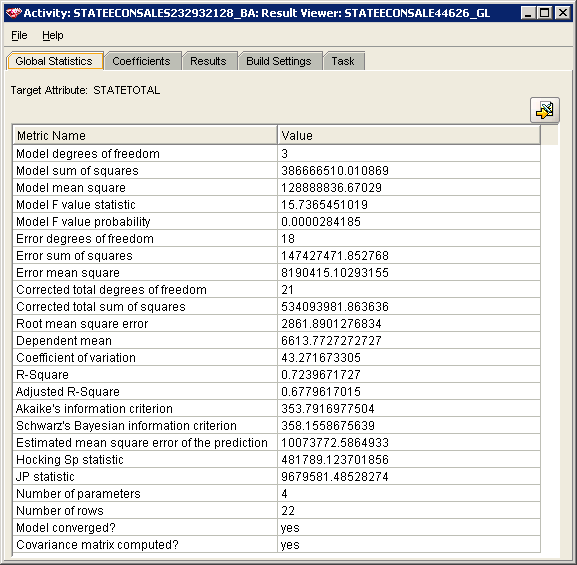 59
Regression Coefficients
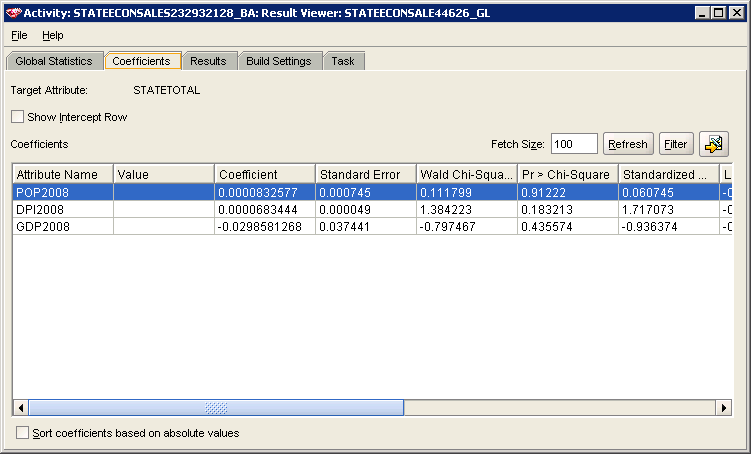 60
Action: Association Analysis
Action
Create a query that lists the SaleID and a concatenation of Category and Style.
Create a new Activity / Build in Oracle Data Miner.
Choose Association Rules: Apriori algorithm.
Choose the new view as the data source and set the ItemCategory as the ItemID.
For TransactionID, select SaleID. 
Click the Results link then the Get Results button.
Explore the results.
61
Query for Sales by Category
CREATE VIEW CategoryItemsSold AS
SELECT SaleID, 
ItemModel.Category || N'-' || ItemModel.Style As ItemCat
FROM SALEITEM
INNER JOIN Inventory ON SaleItem.SKU=INVENTORY.SKU
INNER JOIN ItemModel ON Inventory.ModelID=ITEMMODEL.MODELID
ORDER BY SaleID;
62
Association Rules
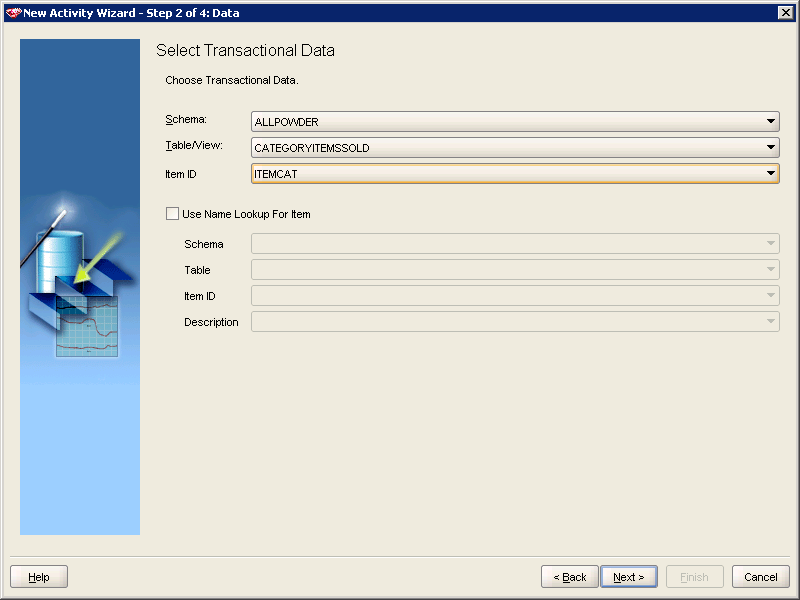 63
Transaction Identifier
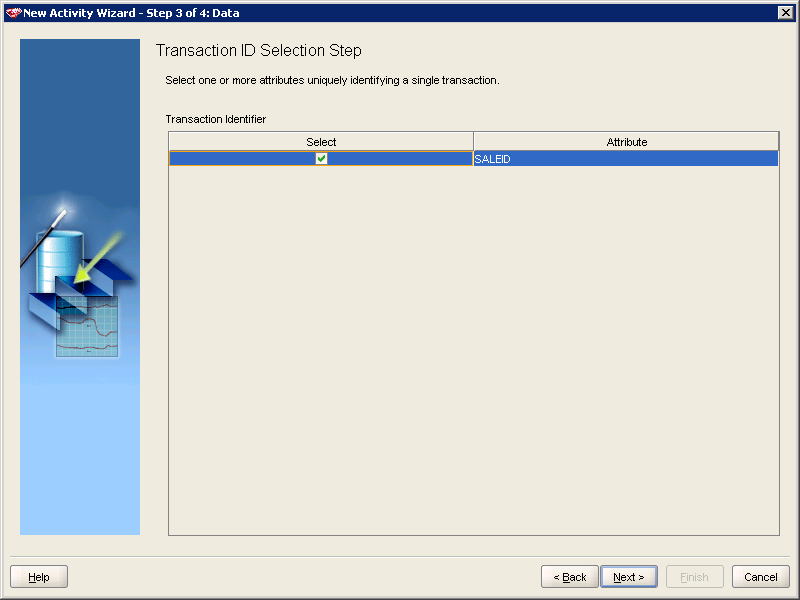 64
Results: Click Button
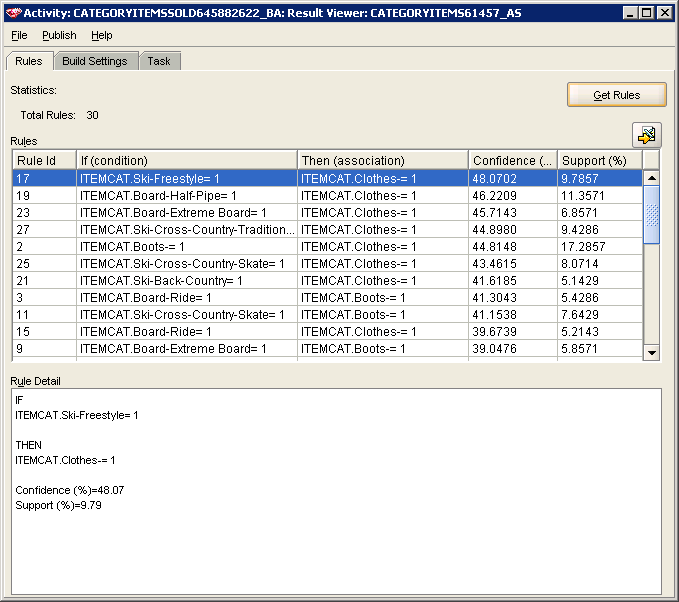 65
GIS: Microsoft MapPoint
A dynamic copy of this sheet is used to remove the top rows
66
MapPoint Data Wizard
67
GIS Analysis of Sales
68